Общие рекомендации:
Конкурсная площадка – расположение в один или два ряда, наличие э/п-220в.
Общий проход, обеспечивающий  равные условия для конкурсантов и экспертов. Освещение по СанПиН 1.2.3685-21
Кулер.
Бетономешалка.
Сухие смеси.
Скамья.
Стол и стул.
Огнетушитель.
Розетки 220в.
Экран.
Аптечка.
Флипчарт.
Контейнер.
Конкурсная площадка от 25 кв.м. Основание бетон или деревянный подиум высотой 15 см.
Конкурсная площадка от 25 кв.м. Основание бетон или деревянный подиум высотой 15 см.
Конкурсная площадка от 25 кв.м. Основание бетон или деревянный подиум высотой 15 см.
Конкурсная площадка от 25 кв.м. Основание бетон или деревянный подиум высотой 15 см.
Конкурсная площадка от 25 кв.м. Основание бетон или деревянный подиум высотой 15 см.
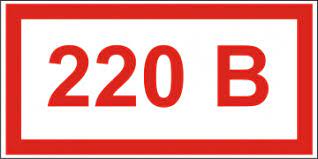 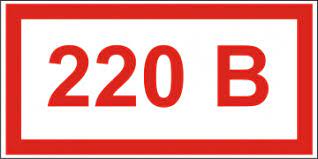 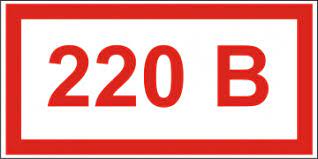 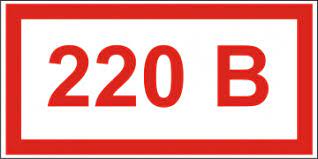 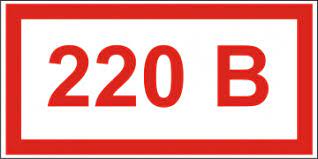 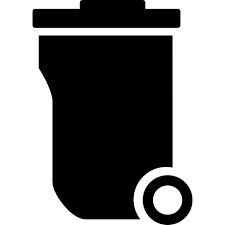 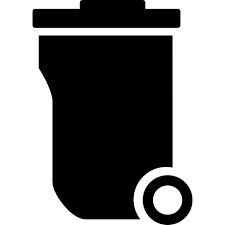 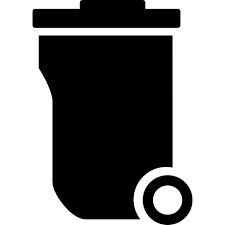 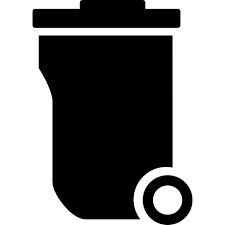 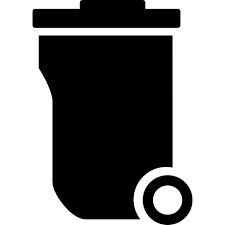 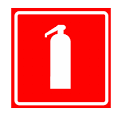 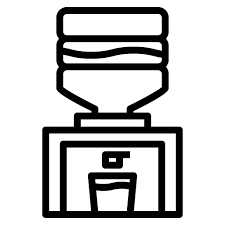 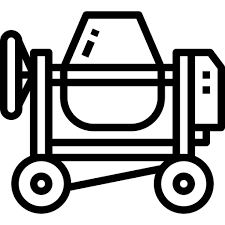 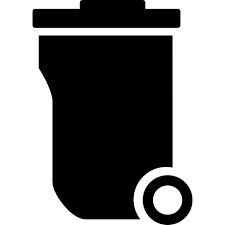 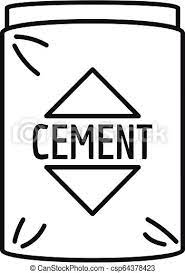 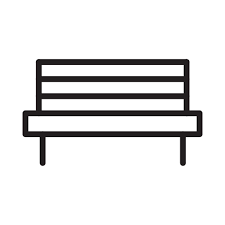 Место приготовления бетонного раствора
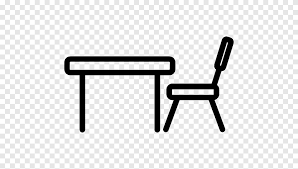 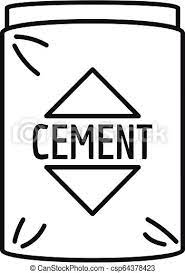 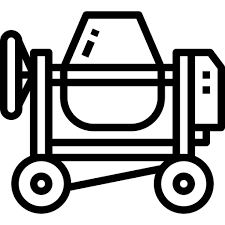 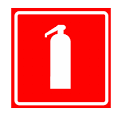 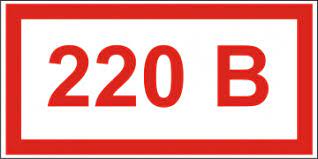 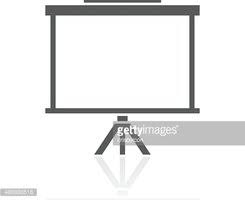 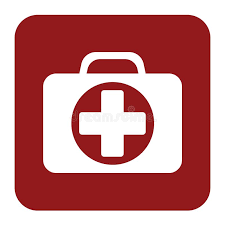 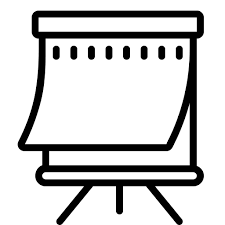 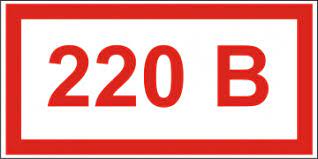 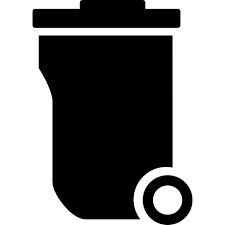 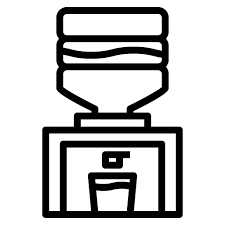 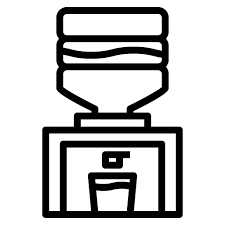 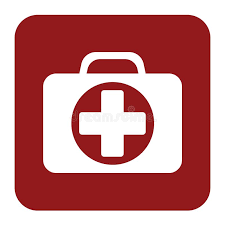 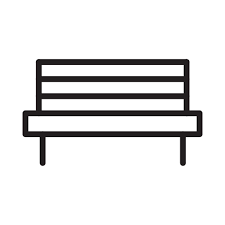 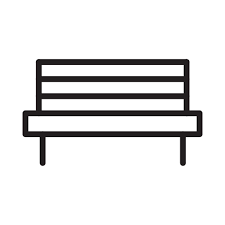 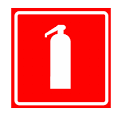 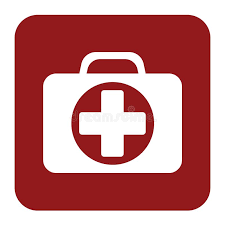 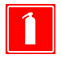 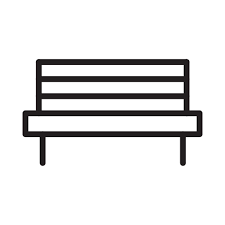 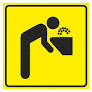 Зона водоснабжения и мойки инструмента
Брифинг зона
Комната экспертов
Раздевалка конкурсантов
Комната ГЭ
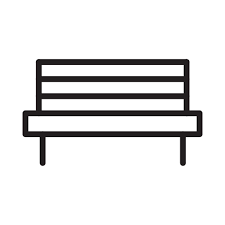 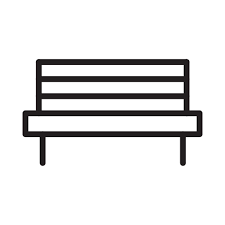 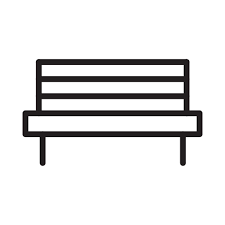 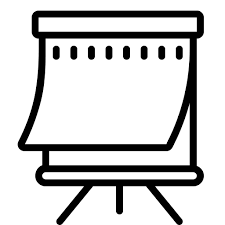 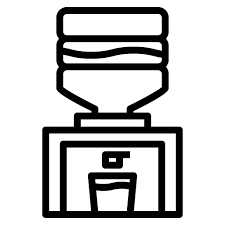 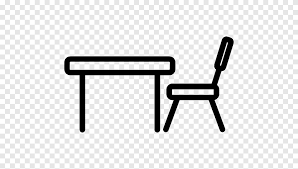 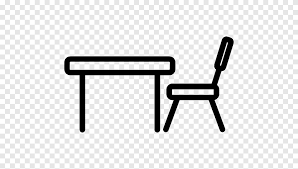 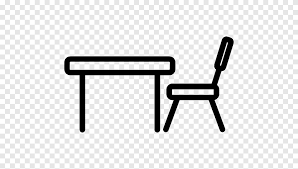 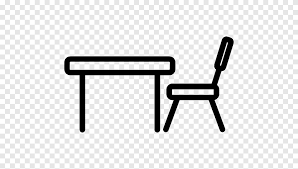 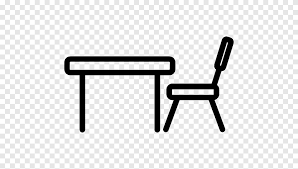 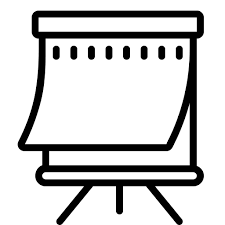 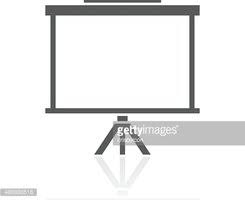 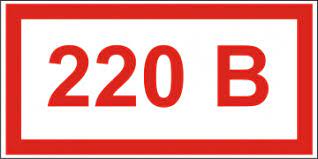 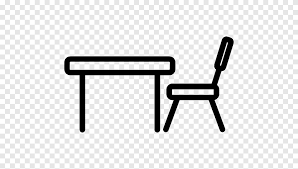 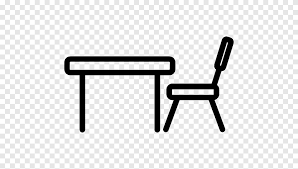 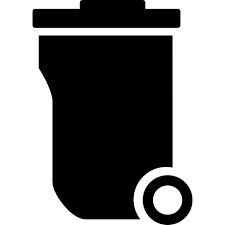 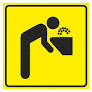 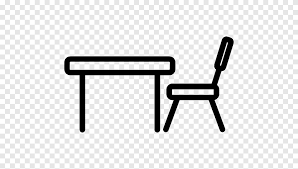 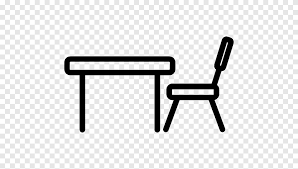 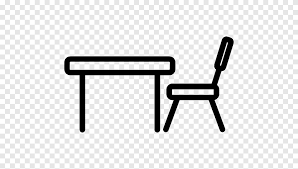 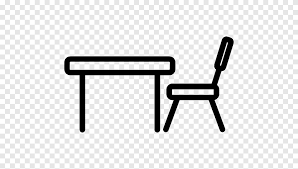 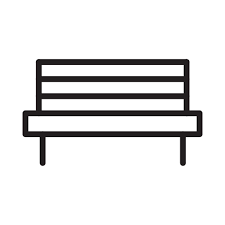 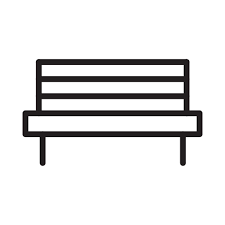 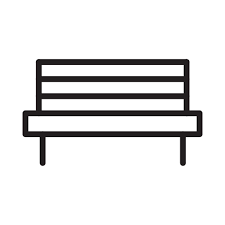 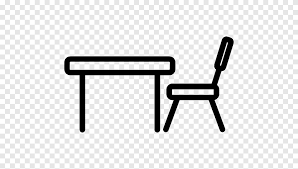 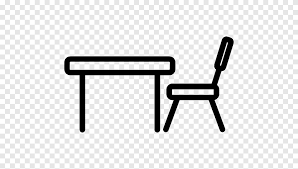 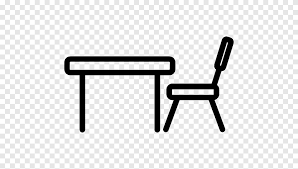 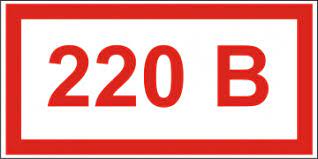 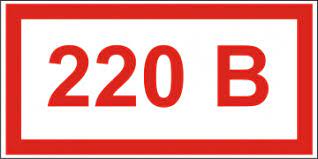 Стенд с конкурсной информацией